51-4
These materials are by the Kongki Ka Project and are made available to you under the terms of the Creative Commons Attribution ShareAlike license 4.0.
You have permission to share and redistribute these materials in any format and to make reasonable revisions and adaptations of this translation, provided that:
You include the above licence and source information.
If you redistribute these materials or create derivatives, you must distribute your contributions under the same license as the original.
 
The Holy Bible, Berean Standard Bible, BSB is produced in cooperation with Bible Hub, Discovery Bible, OpenBible.com, and the Berean Bible Translation Committee. This text of God's Word has been dedicated to the public domain.
 
Tibetan text is from the Central Tibetan Bible translation by Central Asia Publishing. Used by permission
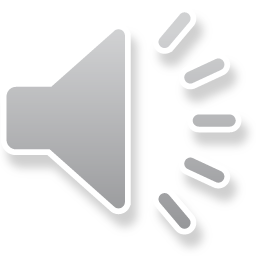 [Speaker Notes: Ch
51 Paul’s 1st Journey
1. Barnabas, Saul and Agabus in Antioch – Acts 11:19-30 (Left Top)
2. Saul, Barnabas and John Mark sent out – Acts 13:1-5 (Center Top)
3. Sergius Paulus and Elymas – Acts 13:6-12 (Right Top)
4. John Mark leaves them and returns to Jerusalem – Acts 13:13 (Right Center)
5. Rejected by Jews in Pisidian Antioch – Acts 13:14-52 (Right Bottom)
6. Chased from Iconium – Acts 14:1-6 (Center Bottom)
7. Healing of lame man in Lystra – Acts 14:7-20 (Left Bottom)
8. On the way back to Antioch – Acts 14:21-28 (Left Center)
9. The Council at Jerusalem – Acts 15:1-35 (Center)]
མཛད་པ 14
པའུ་ལུ་དང་པར་ན་པཱ་ཨི་ཀོན་ཡཱུ་གྲོང་ཁྱེར་ལ་བཞུགས་པ།
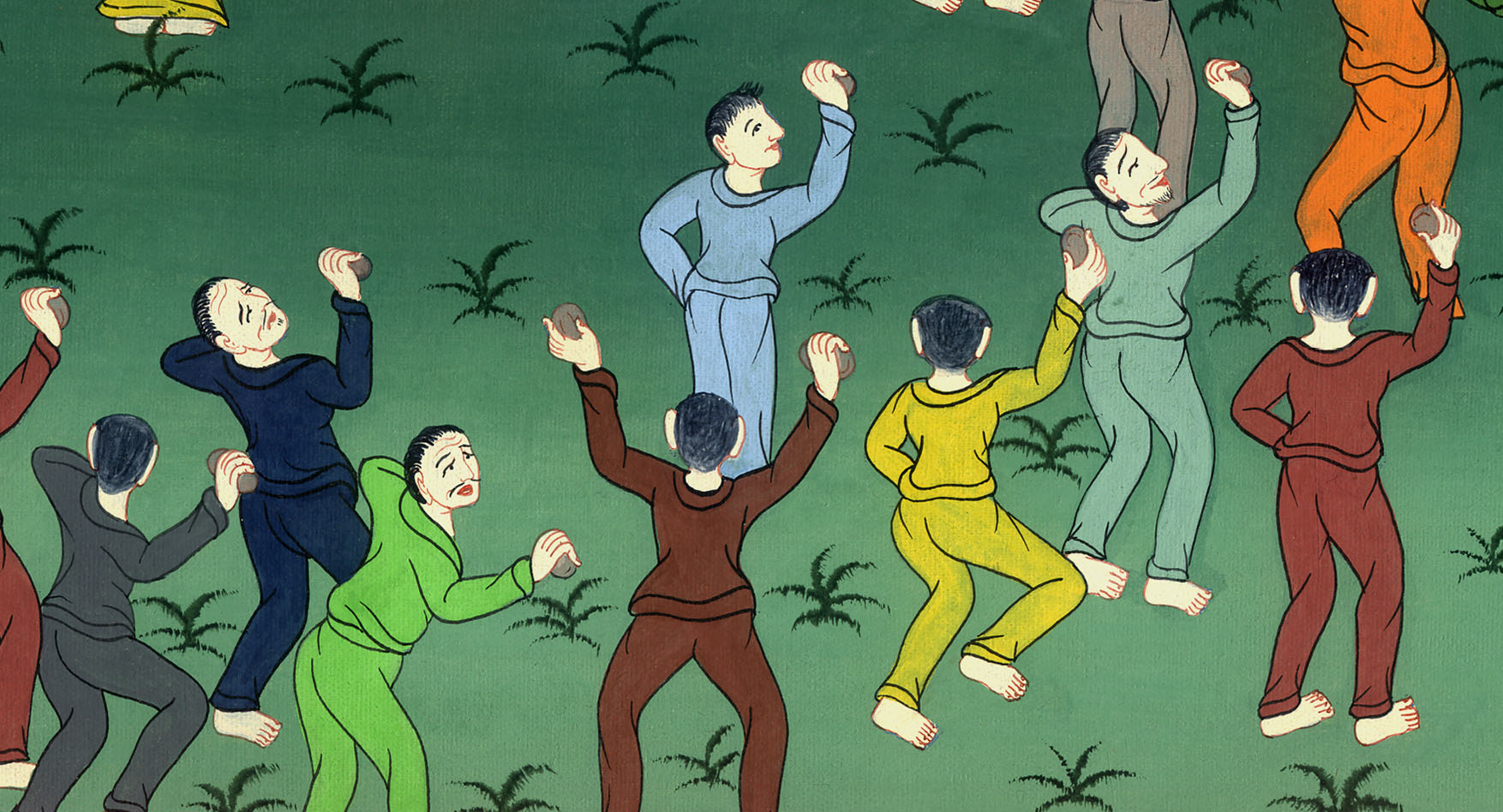 མཛད་པ 14
པའུ་ལུ་དང་པར་ན་པཱ་ཨི་ཀོན་ཡཱུ་གྲོང་ཁྱེར་ནས་བྲོས།
Chased from Iconium – Acts 14:1-7
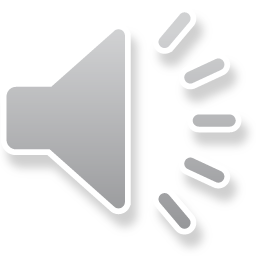 མཛད་པ 14
པའུ་ལུ་དང་པར་ན་པཱ་ཨི་ཀོན་ཡཱུ་གྲོང་ཁྱེར་ལ་བཞུགས་པ།
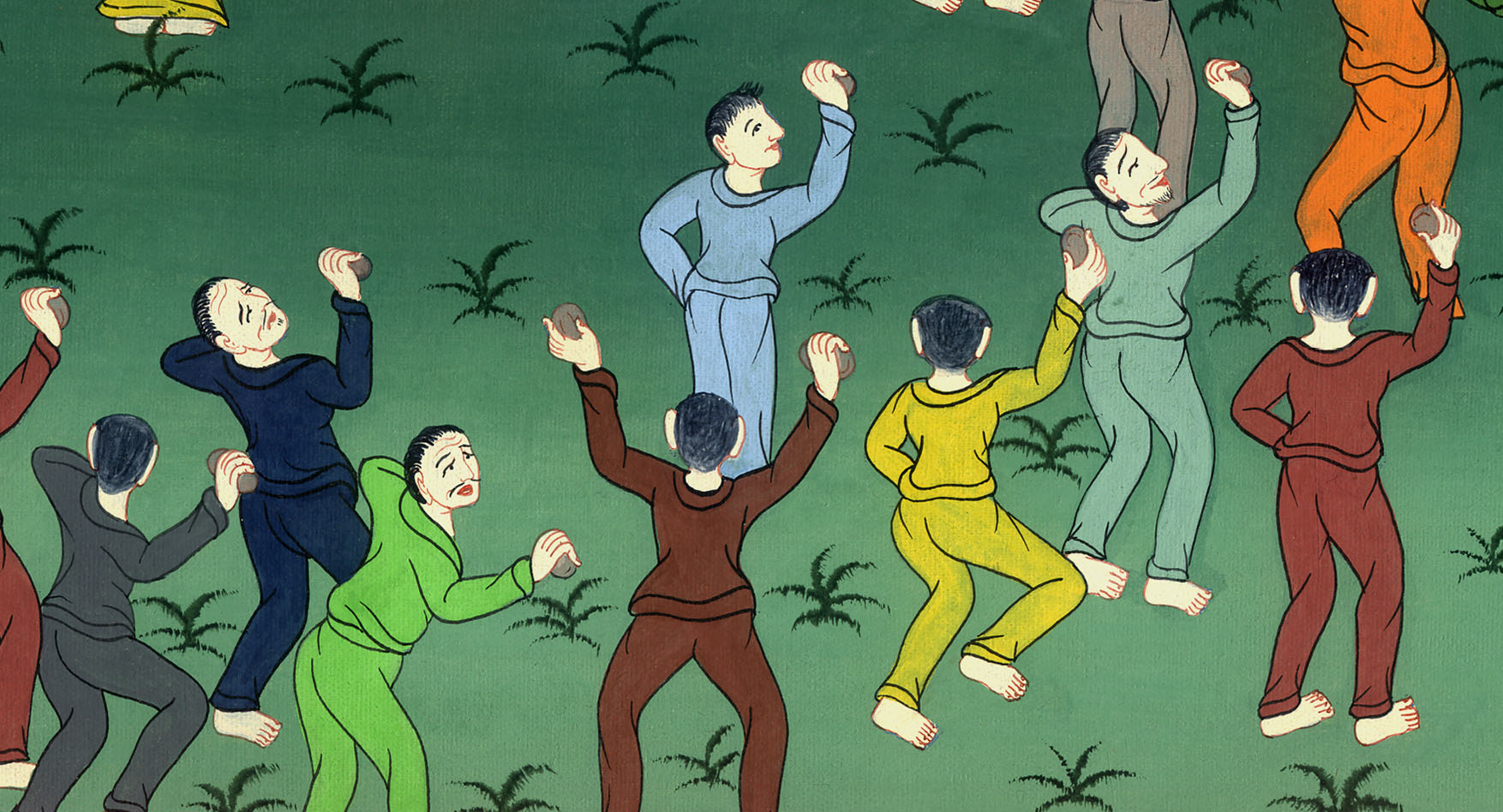 This work is licensed under a Creative Commons Attribution-ShareAlike 4.0 International License
1ཨི་ཀོན་ཡཱུ་གྲོང་ཁྱེར་ལ་པའུ་ལུ་དང་པར་ན་པཱ་གཉིས་ཡ་ཧུ་དཱ་པའི་འདུ་ཁང་ལ་ཕེབས་པ་དང༌། ཁོང་ཚོའི་ཆོས་སྟོན་སྟངས་ཀྱི་རྐྱེན་གྱིས་ཡ་ཧུ་དཱ་དང་གྷི་རིག་མི་མང་པོ་དད་ལྡན་པར་གྱུར།
1At Iconium, Paul and Barnabas went as usual into the Jewish synagogue, where they spoke so well that a great number of Jews and Greeks believed.
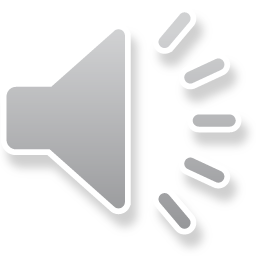 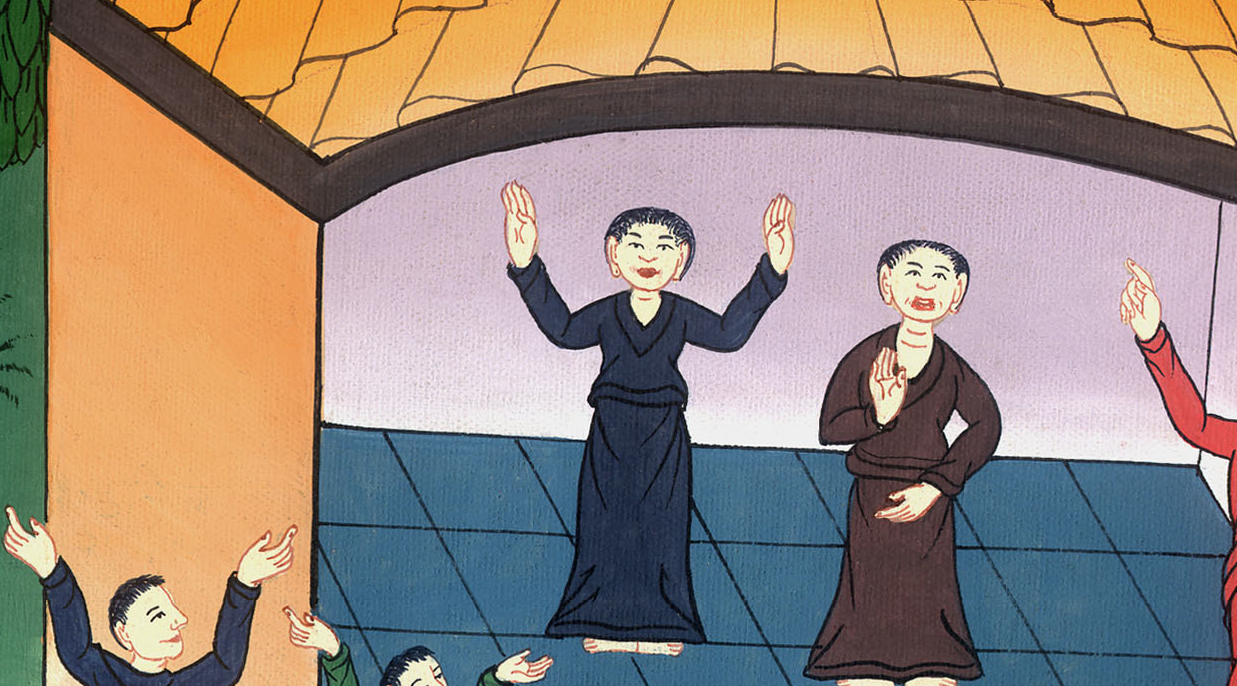 མཛད་པ 14:1
2འོན་ཀྱང་དད་པ་མི་བྱེད་པའི་ཡ་ཧུ་དཱ་པ་རྣམས་ཀྱིས་ཡ་ཧུ་དཱ་པ་མིན་པ་རྣམས་ཀྱི་སེམས་དཀྲུགས་པས་ཁོ་རྣམས་ནི་སྤུན་ཟླ་རྣམས་ལ་ཁོང་ཁྲོ་སྐྱེས།
2But the unbelieving Jews stirred up the Gentiles and poisoned their minds against the brothers.
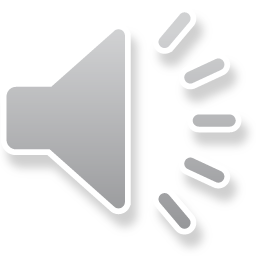 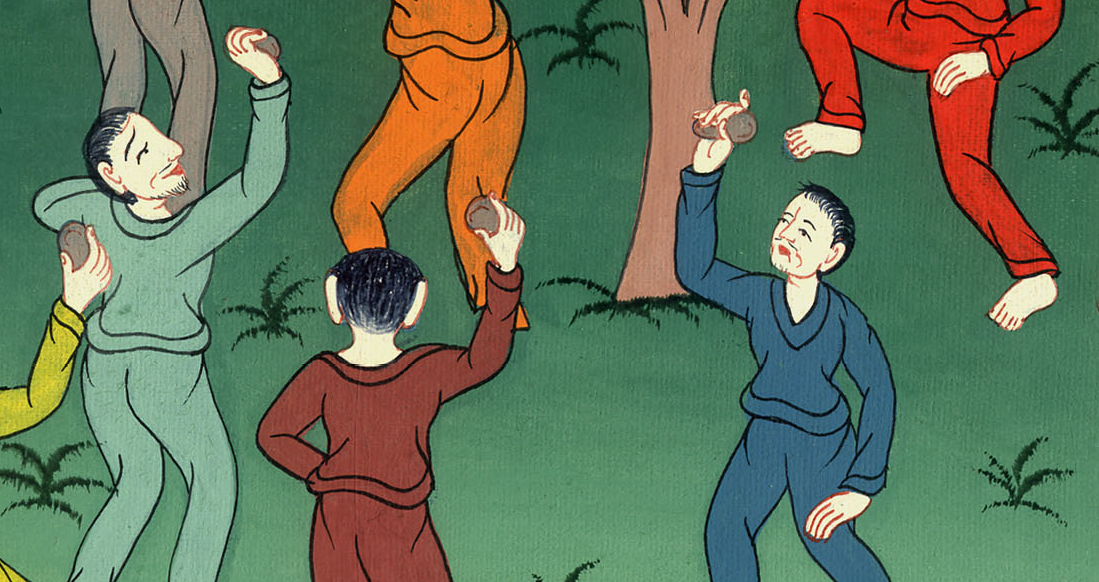 མཛད་པ 14:2
3དེའི་ཕྱིར་པའུ་ལུ་དང་པར་ན་པཱ་གྲོང་ཁྱེར་དེ་ལ་ཡུན་རིང་པོར་བཞུགས་ཏེ་གཙོ་བོ་ལ་བརྟེན་ནས་བློ་སྟོབས་ཆེན་པོས་ཆོས་བསྟན། ཁོང་ཚོའི་ཕྱག་གིས་རྟགས་དང་ངོ་མཚར་བའི་དོན་སྒྲུབ་པར་གནང་བའི་སྒོ་ནས་གཙོ་བོས་ཁོང་གི་ཐུགས་རྗེ་དང་ལྡན་པའི་བཀའ་ལ་བདེན་དཔང་མཛད།
3So Paul and Barnabas spent considerable time there, speaking boldly for the Lord, who affirmed the message of His grace by enabling them to perform signs and wonders.
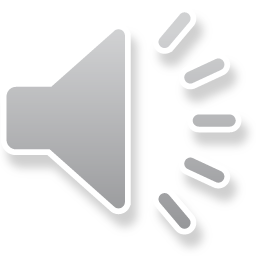 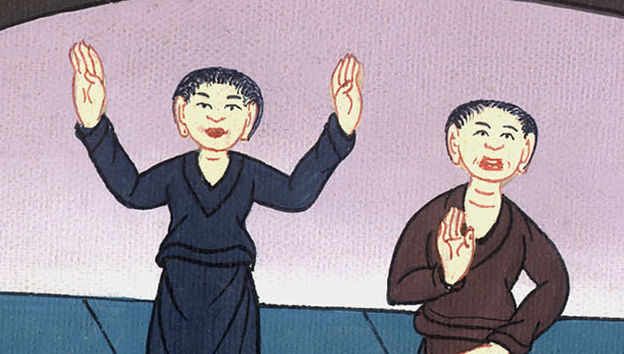 མཛད་པ 14:3
4གྲོང་ཁྱེར་གྱི་འབངས་མིའི་ནང་ལྟ་བ་མི་མཐུན་པ་བྱུང༌། ལ་ལས་ཡ་ཧུ་དཱ་པའི་ཕྱོགས་བྱས་ཤིང༌། ལ་ལས་སྐུ་ཚབ་རྣམས་ཀྱི་ཕྱོགས་བྱས།
4The people of the city were divided. Some sided with the Jews, and others with the apostles.
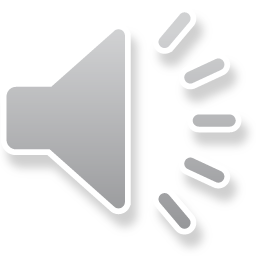 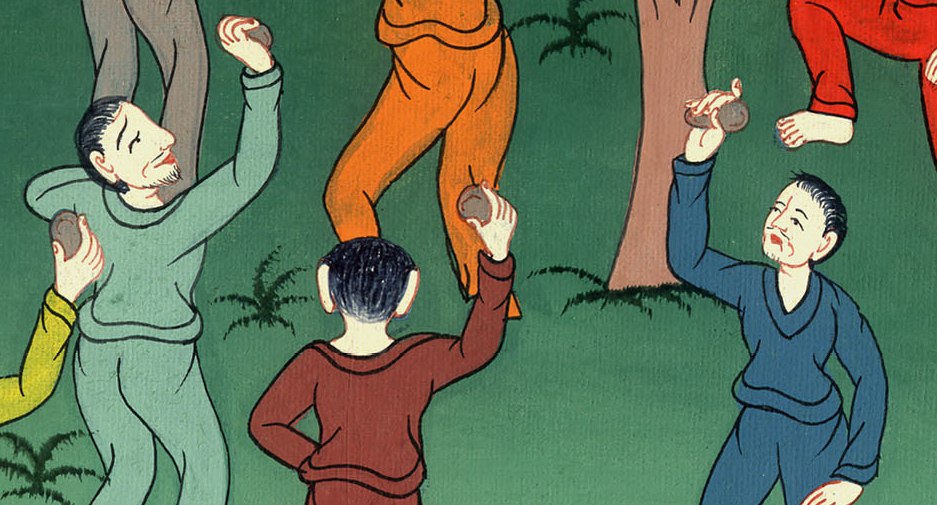 མཛད་པ 14:4
5ཡ་ཧུ་དཱ་པ་དང་ཡ་ཧུ་དཱ་པ་མིན་པ་རྣམས་ཀྱིས་དཔོན་རིགས་དང་མཉམ་དུ་ཁོང་ཚོར་དམའ་འབེབས་བྱེད་ཅིང་རྡོ་རུབ་གཏོང་བའི་གོ་སྐབས་བཙལ།
5But when the Gentiles and Jews, together with their rulers, set out to mistreat and stone them,
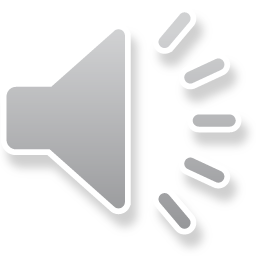 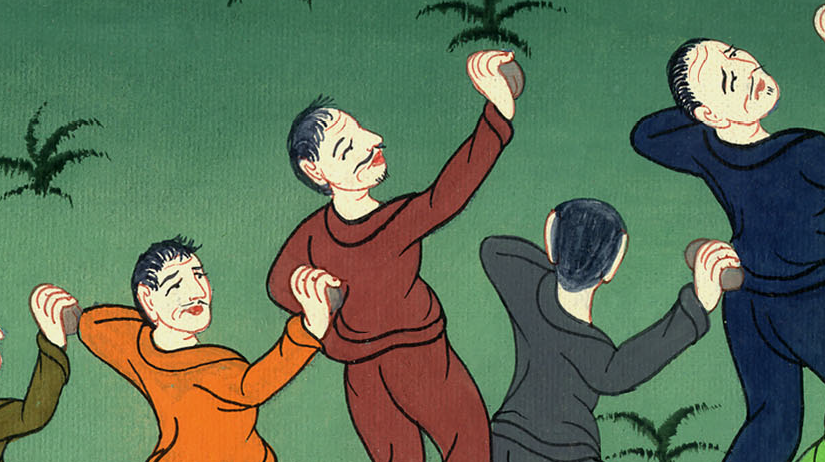 མཛད་པ 14:5
6སྐུ་ཚབ་རྣམས་ཀྱིས་དེའི་སྐོར་ཤེས་ཏེ་ལི་ཀ་ཨོན་ཡཱ་ཡུལ་གྱི་ལིས་ཏྲཱ་དང་ཌེར་པེ་གྲོང་ཁྱེར་དེ་བཞིན་དེའི་ཉེ་འཁོར་གྱི་ཡུལ་ལ་བྲོས་ནས།
6they found out about it and fled to the Lycaonian cities of Lystra and Derbe and to the surrounding region,
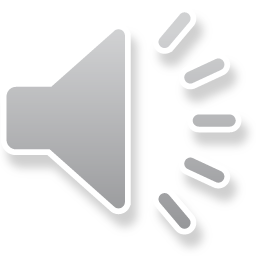 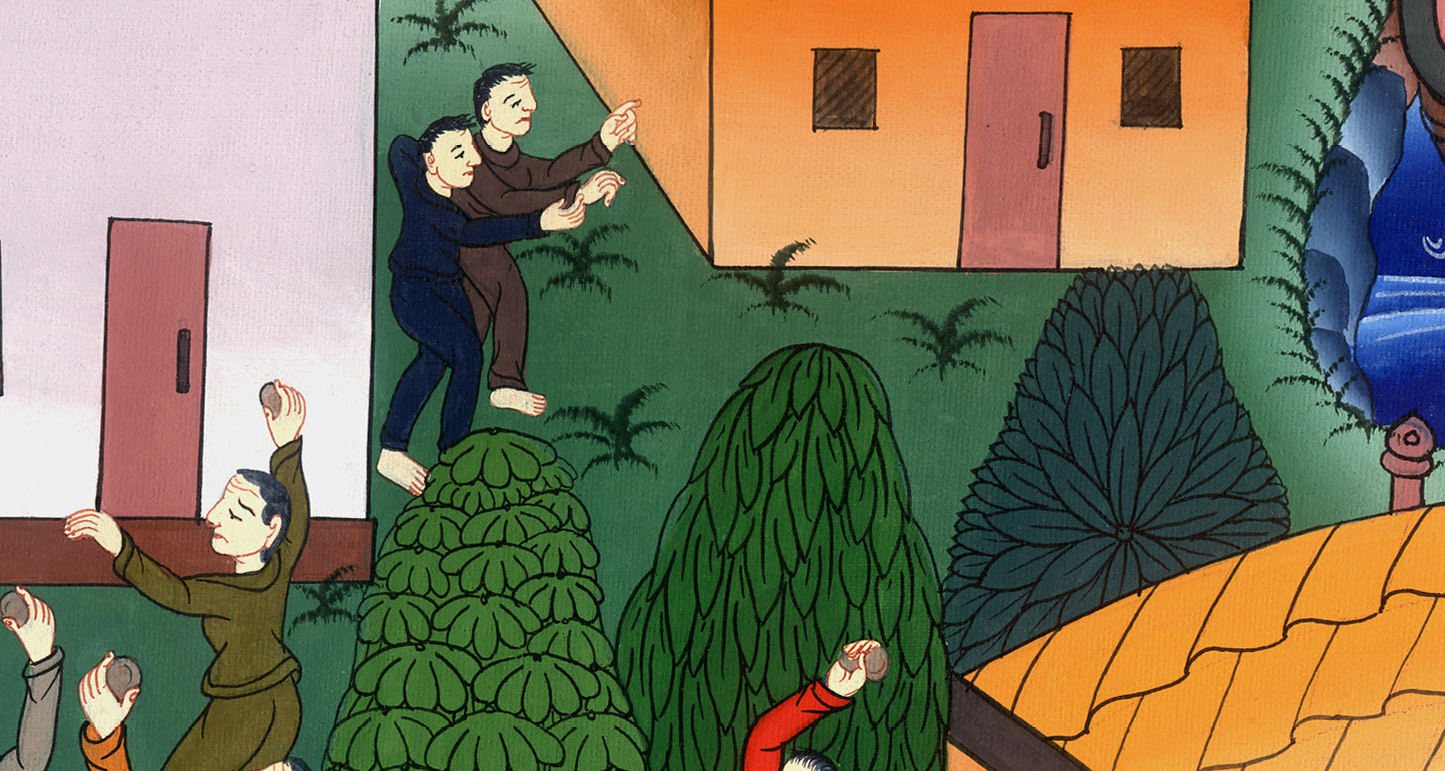 མཛད་པ 14:6
7དེར་ཁོང་ཚོས་མུ་མཐུད་འཕྲིན་བཟང་བསྒྲགས་སོ། །
7where they continued to preach the gospel.
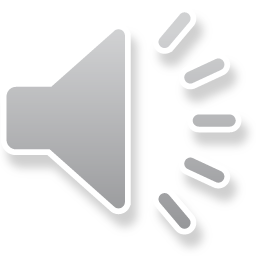 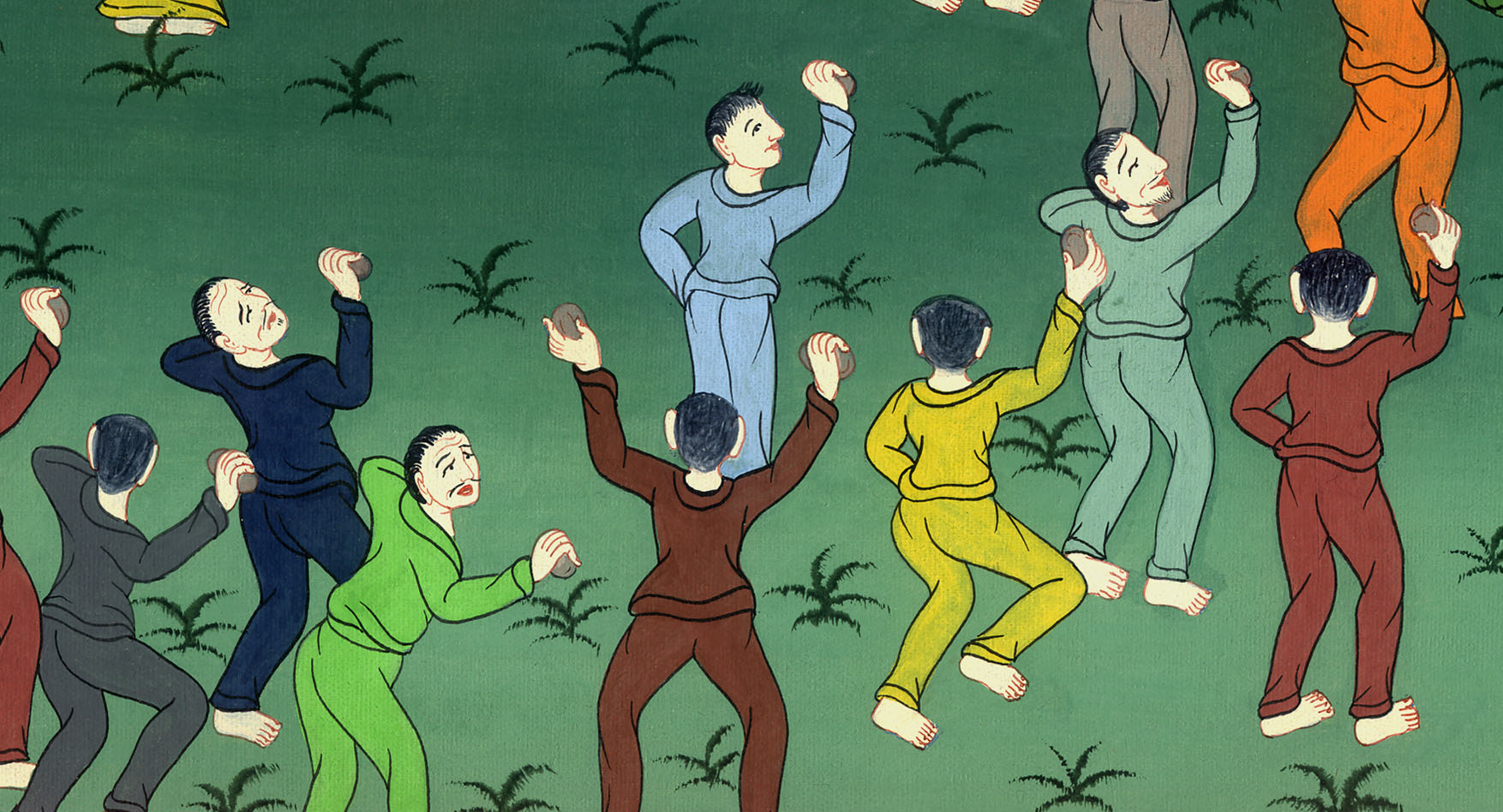 མཛད་པ 14:7